GMU American Inn of Court
Legal Malpractice Claims and Practice Pointers
February 23, 2021
Introduction
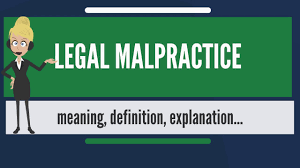 Panel Members  
William Porter, Bean, Kinney 
Zachary Deubler, DiMuro Ginsberg, P.C.
Peter Greco, Wilson Elser Moskowitz Edelman & Dicker LLP
Steve Fowler, Greenberg Traurig LLP
Josh Grossman, J.D. Candidate (2021), Antonin Scalia Law School
Jacob Hopkin, J.D. Candidate (2021), Antonin Scalia Law School
Gifford Hampshire, J.D. Candidate (2021), Antonin Scalia Law School
Ryan Reynolds, J.D. Candidate (2021), Antonin Scalia Law School
Legal Malpractice: Definition, Elements, Standards
Example
Defining Legal Malpractice
Tort or Contract?
In Virginia, an action for the negligence of an attorney in the performance of professional duties – while sounding in tort – is an action for breach of contract.  
Hybrid?  Negligence claim and elements, but the contract creates the duties and, importantly, the contract may limit the duties.
Oleyar v. Kerr, 217 Va. 88, 90 (1976) (client sued her attorney for damages she sustained as a result of the attorney’s negligence in conducting a title search.  
Held: an action for the negligence of an attorney in the performance of professional services, while sounding in tort, is an action for breach of contract and thus governed by the statute of limitations applicable to contracts).
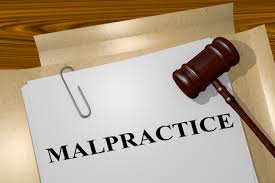 Existence of Legal Duty?
Statute of Limitations?
Attorneys owe no common law duties to the general public.  But for the contract, no duty by the attorney to the client would have existed.  Therefore, a cause of action for legal malpractice requires the existence of an attorney-client relationship that gives rise to a duty. 
 Rutter v. Jones, Blechman, Woltz and Kelly, 264 Va. 310, 313 (2002).
The same as a claim for breach of contract because, while legal malpractice actions sound in tort, the contract is the source of the duty.  Shipman v. Kruck, 267 Va. 495, 501 (2004).
Written Contract: 5 years.  Va. Code § 8.01-246(2).
Oral Contract: 3 years.  Va. Code § 8.01-246(4).
Special SOL Hybrid for Legal Malpractice
Facts: lawyer had practice of using a form fee agreement with on signature block for the client; the lawyer did not sign the agreement.  Less common for lawyers, very common for estimators and contractors.  Two different SOLs based on the same written contract.
  
Boyd Graves fixed confusion with passage of HB 2242, effective July 1, 2019, as Va. Code § 8.01-246(4)(i).  Confirms same 3-year SOL for “unwritten contracts” and contracts in writing not signed by the person to be charged.
Written agreements don’t have to be signed by both parties.  Per Va. Code § 8.01-246(4), statute of limitations is 5 years against the person who signed it; 3 years against the person who did not.
Dunavant v. Bagwell, 2016 WL 3208970 (Va. S. Ct. Feb. 12, 2016) (confirming written agreement can be signed by just one party and it can be signed by none of the parties and still be a written agreement if the parties unconditionally assented to its terms as the complete agreement).
Catch all 2-year SOL or 3-year SOL?
Client’s claim for legal malpractice saved by recoupment?
Recoupment: the right of a defendant to cut down or diminish the claim of a plaintiff in consequence of a plaintiff’s failure to comply with some provision of the contract sought to be enforced.  It is a defense, and it is not barred by the SOL, so long as the main action out of which the claim arose is timely.

Not a counterclaim, which means big difference in the event of a nonsuit.
Continuous Representation Rule
Practice Pointer
If you have separate retainer agreements, you may be able to cut off the continuous representation rule.  The statute of limitations for particular undertakings or transactions begins to run when the attorney’s services for that particular undertaking have terminated, notwithstanding the continuation of a general attorney-client relationship.  
Keller v. Denny, 232 Va. 512, 518 (1987).
Elements of a Legal Malpractice Claim
How does a duty arise?
Civil Case
A cause of action for legal malpractice arising out of a civil claim requires three separate elements:
A relationship between the attorney and the client that gave rise to a duty,
Narrow Exception: third party beneficiary status?
Plaintiff must allege that the contract for legal services between the attorney and client was “clearly and definitely” intended by the parties to confer a benefit upon the plaintiff.  Thorsen v. Richmond Soc. for the Prevention of Cruelty to Animals, 292 Va. 257, 269 (2016) (permitting third-party beneficiary of a will who failed to successfully take under the will due to the drafting attorney’s error to sue an attorney for malpractice.)
Elements of a Legal Malpractice Claim Cont.
Civil Case Cont.
The attorney neglected or breached that duty, 
No absolute liability imposed upon an attorney merely because the attorney does not prevail on behalf of the client.  
“there can be no liability for acts and omissions by an attorney . . . which are based on an honest exercise of professional judgment.”  Jones v. Dare, 36 Va. Cir. 519, 525 (Richmond Cty. 1995).
The neglect or breach by the attorney was a proximate cause of the loss to the client. 
There must be an allegation that the client would have prevailed in the underlying matter, or at least fared better economically, “but for” the attorney’s breach. Hendrix v. Daugherty, 249 Va. 540, 544 (1995) (sustaining demurrer because plaintiffs failed to allege that they would have prevailed in the underlying action but for the negligence of the attorney).
Elements of a Legal Malpractice Claim Cont.
Criminal Case
Civil elements + Added Burden
Post-Conviction Relief and Proof of Actual Innocence
A post-conviction ruling adverse to the defendant bars any recovery for legal malpractice.  Courts will not assist the participant in an illegal act who seeks to profit from the act’s commission.  Taylor v. Davis, 265 Va. 187, 191 (2003); Adkins v. Dixon, 253 Va. 275, 281-82 (1997).
Establishing the Standard of Care
To establish an attorney’s breach of duty, “a client must show that the attorney failed to exercise a reasonable degree of care, skill, and dispatch in rendering the services for which the attorney was employed.”  Ripper v. Bain, 253 Va. 197, 202-03 (1997).
This is generally a question of fact “to be decided by a fact finder, after considering testimony of expert witnesses.”  Heyward & Lee Constr. Co. v. Sands, Anderson, Marks & Miller, 249 Va. 54, 57 (1995).
Expert testimony is required in legal malpractice action to establish an attorney’s breach of duty, unless the breach is so obvious that the court may determine it as a matter of law.
Mistake or Malpractice?
Rules/Basic Principles

There can be no liability for acts and omissions by an attorney in the conduct of litigation which are based on an honest exercise of professional judgment . . . . Otherwise, every losing litigant would be able to sue his attorney if he could find another attorney who was willing to second guess the decisions of the first attorney with the advantage of hindsight. Jones v. Dere, 36 Va. Cir. 519, 525-26 (Cir. Ct. 1995) (citing Woodruff v. Tomlin, 616 F.2d 924, 930 (6th Cir. 1980). 

While there is no Virginia case on point, it is well settled in other jurisdictions that an attorney cannot be held liable for the good-faith exercise of judgment on a client’s behalf, even when that judgment is mistaken. Id. at 525.

In most cases, the decision to call or not to call particular persons as witnesses is a matter of trial counsel’s judgment which is not subject to attack in a malpractice action.
Mistake or Malpractice - Case Law
Jones v. Dere, 36 Va. Cir. 519 (Cir. Ct. 1995)

Factual Backdrop
Client was sued to enforce a buy-sell agreement. After trial, the jury returned a verdict against the client, and the judgment against the client was affirmed on appeal in part because some of the alleged errors were unpreserved. 

Client later sued the attorney for malpractice, alleging that the attorney was negligent in failing to object to the trial court’s jury instructions, in failing to object to the trial court’s ruling on unconscionability, and in failing to call certain witnesses.
Mistake or Malpractice – Case Law
Jones v. Dere Cont.

Holding
The court found that the jury instructions were properly given, accordingly the attorney was not negligent in failing to object to the court’s rulings on those instructions. 

And, since the trial court correctly held that it, not the jury, should have decided the question of unconscionability, and since the trial court also correctly held that the buy-sell agreement was not unconscionable, the attorney’s failure to preserve his objection on that point did not constitute negligence. 

Finally, the attorney’s decision not to use certain witnesses was a matter of trial strategy, which the court refused to second guess.
Mistake or Malpractice - Case Law
Woodruff v. Tomlin, 616 F.2d 924 (6th Cir. 1980)

Factual Backdrop
Defendants represented Plaintiffs in a lawsuit regarding an automobile accident. Defendants filed two suits for personal injuries sustained by Plaintiffs, and one for damages to the car, against the driver and the owner of the truck involved in the accident. The trial court ruled in favor of the defendants. 

In a subsequent malpractice action, the Plaintiffs contended that the loss of their personal injury actions was proximately caused by the breach of fiduciary duties arising from the attorney-client relationship. According to the Plaintiffs, Defendants: 
(i) failed to attempt to obtain a change of venue or take a nonsuit and re-file in a federal court after the first personal injury trial resulted in a hung jury; 
(ii) failed to object to a “clearly erroneous” jury instruction at the second personal injury trial; 
And additional allegations

The district court dismissed plaintiffs’ action. Plaintiffs challenged the decision.
Mistake or Malpractice – Case Law
Woodruff v. Tomlin Cont.

Holdings
On appeal, the 6th Circuit held that Defendants’ [attorneys] failure to seek a change of venue, failure to object to a jury instruction, decision to establish the physical facts of the case by use of an engineer’s plat rather than the testimony of an expert, and decision to make certain concessions in an appellate brief did not furnish a basis for a malpractice action. 

However, the court held that several of Plaintiffs’ claims were improperly dismissed because they could have amounted to legal malpractice, including defendants’ failure to interview and present available witnesses, failure to bring to the attention of the trial court statutes as a basis for finding in favor of Plaintiffs, and failure to inform Plaintiffs of a conflict of interest. 

According to the court, for loss to clients resulting from a want of proper knowledge of matters of law in common use, or of such plain and obvious principles as every lawyer was presumed to know, an attorney will be held liable.
Damages
The fact of negligence, alone, will not support a recovery of damages.  The client must prove that the attorney’s negligence proximately caused the damages claimed.  Campbell v. Bettius, 244 Va. 347, 352 (1992) (holding plaintiff’s burden was to show what they would have recovered, not if the lawyer’s faulty advice had been correct, but if the lawyer had given the correct advice).

Damages recoverable in a legal malpractice claim are governed by the law pertaining to the damages recoverable in a breach of contract claim.  Smith, 289 Va. at 264.
Damages = what was lost by the client as a result of the attorney’s malpractice.  
 Legal malpractice damages are limited to pecuniary loss and do not include “tort damages,” like mental anguish, emotional distress, etc.  Smith, 289 Va. at 264.
Damages Cont.
Is collectability relevant?  Yes.  A legal malpractice plaintiff’s damages for a lost claim can only be measured by the amount that could have been collected from the defendant in the underlying action in the absence of the attorney’s negligence.  Smith, 289 Va. at 261.  

But: collectability is not an element of a plaintiff’s prima facie case.  The burden of pleading and disproving collectability is an affirmative defense borne by the attorney.  Id. at 262.
Measure of Damages
Rules/Basic Principles

There is no single formula for measuring damages in attorney malpractice cases. In large part, the appropriate measure of damages must be determined by the facts and circumstances of each case. See, e.g., Jennings v. Lake, 267 S.C. 677, 680, (1976); Keister v. Talbott, 391 S.E.2d 895, 899 (W.Va. 1990).

While the client is not required to prove the exact amount of incurred damages, the client is required to show facts and circumstances from which the trier of fact can make a reasonably certain estimate of those damages. Goldstein v. Kaestner, 243 Va. 169, (1992).
Measure of Damages
Rules/Basic Principles Cont.

Damages resulting from the negligence of an attorney are not presumed. Rather, the client has the burden of proving that the damages claimed were proximately caused by the attorney’s negligence. Allied Productions v. Duesterdick, 217 Va. 763, 764-65, (1977). 

An attorney is liable only for actual injury to his client and damages will be calculated on the basis of the value of what is lost by the client. See Id.
Measure of Damages – Case Law
Long & Foster Real Estate v. Clay, 231 Va. 170 (1986).

Factual Backdrop
Client listed a piece of real estate with an agent, who subsequently presented the client with a contract signed by a prospective buyer.  The contract required the client to subordinate to a bona-fide construction loan, a term with which the client was not familiar. The agent was unable to explain the term adequately, but urged her client to enter into this contract, despite the client’s statement to the agent that she would not accept a contract containing a second trust on the property. 

Shortly afterward, the client learned the term’s actual meaning from an attorney, who negotiated a new contract with the buyer that eliminated the subordination clause but provided for partial releases on the payment of specified amounts. The client refused to pay the agent’s commission, and a suit ensued.
Measure of Damages – Case Law
Long & Foster Real Estate v. Clay Cont.

Holdings
The Fairfax Circuit Court held that the jury had sufficient evidentiary basis to conclude that the agent breached her duty of explanation. The damages were fair because the client would not have signed the first contract had the client been properly informed of the nature of subordination, and the client had to accept an unwanted provision for partial releases when the new contract was negotiated. 

On appeal, the Virginia Supreme Court held that the proper measure of damages, for the agent’s breach of her fiduciary duty to explain the terms of the contract to her client, was the difference between the value of the note the property owner bargained for and the value of the note which she actually received.
Measure of Damages – Case Law
Duvall, Blackburn, Hale & Downey v. Siddiqui, 243 Va. 494 (1992)

Factual Backdrop
Wife retained a law firm to represent her in obtaining a divorce, spousal and child support. Prior to a scheduled support hearing, the husband and wife presented to their attorneys a separation agreement that they had drafted and signed. 

Wife’s attorney told her that it would be difficult to enforce and stated that he would draft a consent order for support that would be enforceable. He sent an unsigned copy to the wife but told her that the order had already been entered by the court. 

Wife was awarded support arrearages based upon a copy of the order provided by the wife. 

Representing herself, the wife subsequently obtained a divorce, and negotiated a property settlement with new support provisions. The firm she initially hired filed a warrant in debt against the wife for unpaid legal fees. The wife, again acting pro se, filed an answer and counterclaim against the firm for legal malpractice.
Measure of Damages – Case Law
Duvall, Blackburn, Hale & Downey v. Siddiqui Cont.

Holding
The jury returned a verdict for the wife and the law firm appealed.

On appeal, the Virginia Supreme Court debated whether the wife proved the proper measure of damages that resulted from her attorney’s misrepresentation that he had submitted, and the court had entered, a support order that the attorney had drafted.

The Virginia Supreme Court held that the proper measure of the wife’s damages for the attorney’s misrepresentation was the difference between what she bargained for, viz., the value of the support provided in the consent order, and the value of what she actually received.
Case Within a Case
A legal malpractice action claiming deficient performance by counsel, usually requires the client to prove a “case within a case,” in which the client is required to present evidence that would have been presented in the underlying action.
Attorney switches roles: had been advancing the claim; now, defending it.
Case within a case, within a case!  Smith v. McLaughlin, 289 Va. 241 (2015) (the initial criminal matter (conviction vacated in habeas proceedings), the criminal malpractice matter (claim that criminal defense attorneys were negligent), and the legal malpractice matter that followed the criminal malpractice matter (settlement of claim with one defendant barred claim against co-defendant: Cox v. Geary)).
Miscellaneous Considerations
Engagement Letter Required?

Do Virginia’s Code of Professional Conduct matter in a legal malpractice action?  

Supervisory Liability: is a partner liable for an associate’s mistake?

Legal malpractice claims may not be assigned to third parties.  The attorney-client relationship is personal to the client.  MNC Credit Corp. v. Sickels, 255 Va. 314 (1998).
Your Turn!
Williams v. Joynes, 278 Va. 57 (2009)

Factual Backdrop
Client retained the attorneys to represent him regarding a personal injury claim arising out of a car accident occurring in Virginia involving the client and two other drivers, a Virginia resident and a Maryland resident. The attorneys did not timely file the lawsuit but advised the client that he could file an action in Maryland. The client never did this, and the trial court held that his failure to file suit in Maryland precluded him from proving proximate causation in his legal malpractice suit. 

Client appealed to the Virginia Supreme Court…Malpractice or Not Malpractice?
Your Turn!
Williams v. Joynes Cont.

MALPRACTICE!

Holding
The Virginia Supreme Court held that Williams’ failure to file a Maryland suit was not a superseding event severing the link of proximate causation between the attorney’s negligence and the resulting harm suffered by Williams.

It was the attorney’s negligent failure to file in Virginia that set in motion the need for Williams to even consider filing a Maryland lawsuit.
Your Turn!
Goldstein v. Kaestner, 243 Va. 169 (2009)

Factual Backdrop

In an underlying landlord/tenant action, the landlord was represented by Joseph W. Kaestner, the appellee in the malpractice suit. Tenant sought damages based on landlord’s alleged failure to rebuild tenant’s store in a timely manner, as required by the lease, after the store was destroyed by fire. The rebuilding was not completed until more than two years after the fire. Tenant sought recovery of lost profits, but landlord asserted that lost profits were not recoverable because tenant could not prove them with reasonable certainty.

The jury reached a verdict for tenant and the trial court entered judgment for tenant in accordance with this verdict. Landlord decided to appeal the judgment of the trial court. However, Kaestner failed to perfect an appeal on his behalf. Consequently, landlord filed suit against Kaestner, alleging that as a result of Kaestner's negligence, he suffered a loss of the amount of lost profits damages fixed against him in the underlying action.

The trial court entered judgment for Kaestner, finding that his failure to perfect an appeal of the lost profits verdict did not damage landlord since that suit was properly  decided in tenant’s favor.

Client appealed to the Virginia Supreme Court…Malpractice or Not Malpractice?
Legal Malpractice in the Criminal Law Context
Elements of Criminal Legal Malpractice and How it Differs From Civil

The standard in criminal law is: A cause of action for legal malpractice requires the (1) existence of an attorney-client relationship which (2) gives rise to a duty, breach of that duty by the defendant attorney, and that (3) the damages claimed by the plaintiff client must have been proximately caused by the defendant attorney's breach.” 

Johnson v. Hart, 692 S.E.2d 239, 243 (Va. 2010); Rutter v. Jones, Blechman, Woltz & Kelly, P.C., 568 S.E.2d 693, 695 (Va. 2002); Gregory v. Hawkins, 468 S.E.2d 891, 893 (Va. 1996).
Legal Malpractice in the Criminal Law Context
A legal malpractice plaintiff who alleges that malpractice occurred during a criminal matter has additional burdens of pleading certain claims:

A legal malpractice plaintiff who alleges that malpractice occurred during the course of a criminal matter must plead facts establishing this element of the cause of action: that the damages to be recovered were proximately caused by the attorney’s negligence but were not proximately caused by the legal malpractice plaintiff’s own criminal actions. 

W.S. Carnes, Inc. v. Board of Supervisors, 478 S.E.2d 295, 300 (Va. 1996).
Legal Malpractice in the Criminal Law Context
Additional burdens in pleading a legal malpractice case in criminal law are:
The Defendant must show they have obtained postconviction relief.                See Adkins v. Dixon, 482 S.E.2d 797, 801 (Va. 1997)).

The Defendant must prove they were innocent of the crime.                           Zysk v. Zysk, 404 S.E.2d 721, 722 (1990) 
“Virginia law provides that an individual can only hold a defense attorney liable after demonstrating that he obtained post-conviction relief and innocence entitling him to release.” Calloway v. Taylor, 475 F. Supp. 3d 511, 515 (W.D. Va.), aff’d, 831 F. App’x 674 (4th Cir. 2020)

The plaintiff must prove these elements by preponderance of the evidence
Must show that but for the counsel’s errors the result would have been different.
Legal Malpractice in the Criminal Law Context
Purpose of the additional burdens is to ensure the court’s do not assist the participant in an illegal act who seeks to profit from the act’s commission.

Virginia legal policy is that a criminal defendant may not profit from a crime in a subsequent legal malpractice action.                                                              See Desetti v. Chester, 772 S.E.2d 907, 910 (Va. 2015); Taylor v. Davis, 576 S.E.)2d 445, 447 (Va. 2003); Adkins v. Dixo)n, 482 S.E.2d 797, 801-02 (Va. 1997)
Defenses to Legal Malpractice in Criminal Law
Criminal Defense Attorneys have three additional shields against liability in Virginia:
Judgmental Immunity A lawyer cannot be liable “when [the attorney’s] opinions are based upon speculation into an unsettled area of the law.             Smith v. McLaughlin, 769 S.E.2d 7, 14 (Va. 2015)

Collectability as an Affirmative Defense “[For] a legal malpractice [claim], the fact of negligence alone is insufficient to support a recovery of damages. The client must prove that the attorney’s negligence proximately caused the damage claimed.” Id. at 14
No Damages for Pain and Suffering or Emotional Distress                                      Smith v. McLaughlin, 769 S.E.2d 7, 21 (Va. 2015)
Elements for a Legal Malpractice Claim in Criminal Law
To sustain a claim for legal malpractice in Virginia, plaintiffs are required to:

 (1) plead and prove that an attorney-client relationship existed with the attorney, giving rise to a duty, and that 

(2) the attorney neglected or breached that duty, and 

(3) that the neglect or breach was a proximate cause of their claimed damages.
Elements for a Legal Malpractice Claim in Criminal Law
If your client is guilty – can there even be legal malpractice if convicted?

Yes, in a criminal case, if the plaintiff establishes proximate causation and attorney-client relationship, the attorney can be responsible for: 
A wrongful conviction severity 
A wrongful sentence duration (like habeas corpus). 
Failing to properly appeal a criminal conviction

** However, in Virginia plaintiffs can lack standing if the unless the verdict is overruled
Legal Malpractice Claims in Criminal Law
Can you still be sued for malpractice if your client pleads guilty? YES!!

But the court is reluctant to overturn plea agreements accepted with care and discernment. See generally Sampang, 826 F. Supp. at 174.
	“A plea accepted with care and discernment, as in the present case, 	should be subjected to collateral attack only for the most compelling 	reasons.” Sampang, 826 F. Supp. at 178.

In Virginia, a criminal judgment has no preclusive effect in later civil proceedings. Selected Risks, Ins. Co. v. Dean, 355 S.E.2d 579 (Va. 1987).
Legal Malpractice Claim or Habeas Corpus Relief?
What is difference between criminal malpractice and in effective assistance of counsel?

Same legal standard. Desetti, 772 S.E.2d at 911 (citing McCord v. Bailey, 636 F.2d 606, 609 (D.C.Cir.1980)).

“The essence of an ineffective-assistance claim is that counsel's unprofessional errors so upset the adversarial balance between defense and prosecution that the trial was rendered unfair and the verdict rendered suspect.” Jones v. Clarke, 783 F.3d 987, 991 (4th Cir. 2015)

However, receiving habeas relief is only one half of what a plaintiff needs to prove to succeed in a claim for legal malpractice in a criminal case. Plaintiffs must also establish damages! Desetti, 772 S.E.2d at 911 (citing McCord v. Bailey, 636 F.2d 606, 609 (D.C.Cir.1980)
Rule 3.8 Issues for Commonwealth Attorneys
Under Va. Sup. Ct. R. pt. 6, § II, R. 3.8(a) prosecutors may not:

File or maintain a charge that the prosecutor knows is not supported by probable cause; or

Knowingly take advantage of an unrepresented defendant;

Instruct or encourage a person to withhold information from the defense after a party has been charged with an offense; 
	This duty is an professional responsibility, and failure subjects attorneys 	to disbarment or suspension of their license to practice law.                                       	See Ziglar v. Media Six, Inc., 61 Va. Cir. 173, 179 (Cir. Ct. 2003)
Legal Malpractice in the Criminal Context – Case examples
Sampang v. Detrick, 826 F. Supp. 174 (W.D. Va. 1993)
Client who was a medical doctor, sues attorney for legal malpractice for representation received in a criminal action in which the client pled guilty to distributing controlled drugs without a real medical reason for doing so
Client alleges that the lawyer had a conflict of interest; that he conspired with the prosecutor; that his decision to plead guilty was done in haste and confusion and the lawyer rammed it down his throat even though he knew the client was innocent; and that the lawyer avoided him and refused to return his phone calls after the plea was entered.
To recover for legal malpractice, the court finds that the client had to prove that the lawyer represented him, that he neglected a reasonable duty; and that such negligence resulted in and was the proximate cause of the client’s loss. 
The client conceded that the lawyer was adequately prepared for trial and that he made it clear that he, as the client, had to decide whether or not to plead guilty. 
The court found, therefore, that the client did not prove that the lawyer was negligent.
Legal Malpractice in the Criminal Context – Case examples
Cox v. Geary, 624 S.E.2d 16 (Va. 2006)
Individual after receiving compensation from Commonwealth, for being wrongfully incarcerated for 11 years, sues attorney’s that had represented him criminal trial and on appeal alleging legal malpractice.
Individual alleges that the attorney’s actions in both trials resulted in his wrongful conviction and the resulting damages.
Attorney’s defense is that they upheld their duty in representing the individual and were not liable for legal malpractice and had been released from liability through the Commonwealth.
The Court held that under the common law, individual's unconditional release of Commonwealth from liability for his wrongful incarceration barred recovery against attorneys who represented him at criminal trial and on appeal, for their alleged liability for his wrongful incarceration, regardless of the theory upon which such liability was predicated.
The attorney’s were negligent and would have been subject to damages.
Legal Malpractice in the Criminal Context – Case examples
Skindzelewski v. Smith, 944 N.W.2d 575 (Wis. 2020)
Individual committed a crime, pled guilty, and spent time in jail as a consequence for committing that crime until a circuit court vacated his conviction because the statute of limitations rendered the conviction erroneous. 
The individual sued his criminal defense attorney for legal malpractice because his attorney failed to raise the statute of limitations as an affirmative defense in his criminal case.
The Plaintiff had to prove that: (1) an attorney-client relationship existed; (2) the attorney's actions were negligent; (3) the attorney's negligent actions caused the client's injury; and (4) the client suffered an actual injury.
The court found that the individual had pled guilty to the crime of theft-by-contractor. 
But once postconviction counsel discovered the statute of limitations had lapsed prior to the State charging him and he was released from jail.
Despite his guilt, the law afforded the individual a remedy for the erroneous conviction—namely, his liberty - however, the law did not give him an additional monetary remedy against his negligent lawyer.  No Malpractice
Legal Malpractice in the Criminal Context – Case examples
Skindzelewski v. Smith, 944 N.W.2d 575 (Wis. 2020)
Individual committed a crime, pled guilty, and spent time in jail as a consequence for committing that crime until a circuit court vacated his conviction because the statute of limitations rendered the conviction erroneous. 
The individual sued his criminal defense attorney for legal malpractice because his attorney failed to raise the statute of limitations as an affirmative defense in his criminal case.
The Plaintiff had to prove that: (1) an attorney-client relationship existed; (2) the attorney's actions were negligent; (3) the attorney's negligent actions caused the client's injury; and (4) the client suffered an actual injury.
The court found that the individual had pled guilty to the crime of theft-by-contractor. 
But once postconviction counsel discovered the statute of limitations had lapsed prior to the State charging him and he was released from jail.
Despite his guilt, the law afforded the individual a remedy for the erroneous conviction—namely, his liberty - however, the law did not give him an additional monetary remedy against his negligent lawyer.  No Malpractice
Practice Pointers – Most Common Mistakes that Lead to Claims
Failure to Communicate
     	Managing client expectations is key. Clear and frequent communication with your client 	is critical.  Clients less likely to sue lawyers they like – create a relationship
Va. Rule 1.4:  A lawyer shall keep a client reasonably informed about the status of a matter and promptly comply with reasonable requests for information.

Administrative Errors
	Failure to calendar, missed deadlines.

Conflicts 
	Failure to identify a conflict and/or get a waiver; more common in mid size to large law 	firms; keep in mind conflicts can arise during an engagement.

 Credit ABA and Dennis Quinn slide
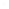 Practice Pointers – Potential Mistakes During COVID
Communication during COVID is a challenge
	No face to face meetings due to pandemic
	Need to be careful with emails and texts; don’t text after hours!

Failure to know / Properly Apply the Law
	Working remotely combined with super slow practice may mean taking 	on work outside your expertise and lead to errors if not on top 	of the law

Inadequate Discovery / Investigation
	Should have known something before filing suit or trial that leads to a bad 	result. Woulda, shoulda, coulda.  During COVID this can hamper ability to 	adequately investigate; conduct fulsome discovery.
Credit Denis Quinn slide
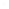 Practice Pointers – Potential Sources of Claims During COVID
Cyber-Related Claims
	ALPS reports 131% increase in hacks in April 2020 alone 	during 	remote working.
Lack of Supervision
	Jr. Associates working remotely unsupervised; wellness concerns. 
Counter Claims vs. Suits for Fees – 
	Clients may not be able to pay due to downturn during COVID, 	may 	revert to threatening legal mal claim


Credit ALPS (Quinn Slide deck)
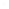 Practice Pointers - Preventing Legal Malpractice Claims
Engagement letters and Retainer agreements
The Model Rules and the Virginia Rules of Professional Conduct DO NOT require a written engagement or retainer agreement.
Virginia Rule 1.5 governs fees and recommends a written agreement. 
Va. Rule 1.5:  The lawyers fee shall be adequately explained to the client.  When the lawyer has not regularly represented the client, the amount, basis or rate of the fee shall be communicated to the client, preferably in writing, before or within a reasonable time after commencing the representation.
Credit: ABA, ALPS
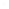 Practice Pointers - Preventing Legal Malpractice Claims
Engagement letters and Retainer agreements
Scope of Engagement – Rule 1.2 and 1.5
Avoid engagement creep
Clearly  define the scope of the engagement
State what work you will do and what you will NOT do.

Credit: ABA, ALPS
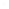 Preventing Legal Malpractice Claims – BIG DON’T DO !!
Covering Up Mistakes
All attorneys make mistakes. When mistakes happen, COME CLEAN WITH IT! 
Admit your mistakes as early as you can to your client and supervising attorney..
Avoid Conflicts of Interest
Take the time necessary to screen for conflicts. Where conflicts are concerned, erring on the side of caution is never wrong.

Credit: David Oberly, ALPS
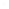 Preventing Legal Malpractice Claims – Practice Pointers
Don’t Dabble!
When faced with an area of law you are unfamiliar with, consider referring the matter out or seeking help from an experienced practitioner in the field.
Va. Rule 1.1 Competence
Va. Rule 1.5 – you cannot charge your client excessive amounts of time to learn a new area of law.
Avoid overconfidence
Trial lawyers are, by nature, very confident (or at least very good at acting confident.) But, overconfidence can get you into trouble. While confidence is a necessity for lawyers, when advising clients, a little humility may help as well.
								Credit: ABA , David Oberly, ALPS,
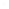 Preventing Legal Malpractice Claims – Practice Pointers
Listen to Your Gut
If you are unsure about something, take the time needed to figure it out.

Credit: Dan Pinnington

Suing for Fees
The single easiest way to get sued for legal malpractice is suing your client for fees. Therefore, weigh the costs and benefits closely before initiating these proceedings. 

Credit:  Johnston,Tobey,Baruch,
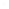 Preventing Legal Malpractice Claims – Practice Pointers
E-Discovery: 
As cases become more complex, it is essential that attorneys educate themselves on e-discovery procedures and requirements. It is not enough to simply hire an e-discovery expert or rely on a paralegal. E-discovery errors can have drastic consequences and could lead to a malpractice suit. 


Credit: ABA
Virginia Law – Recent Opinions
Moonlight Enters., LLC v. Mroz, 293 Va. 224 (2017)
Overview
Legal malpractice action where the Supreme Court of Virginia refused to extend the “continuous-representation rule.” This rule tolls the statute of limitations for a legal malpractice claim until an attorney stops working on a matter. Here, while an attorney finished working on the matter, another attorney within their firm continued to do so. The plaintiff claimed that their action was not barred by the statute of limitations claiming that it was tolled until all counsel of record completed legal work on the matter. The Court rejected this argument in part emphasizing the unpredictability such an extension would bring to legal malpractice claims.
Virginia Law – Recent Opinions
Smith v. McLaughlin, 289 Va. 241 (2015)
Factual Backdrop:
Plaintiff hired Firm 1 and Firm 2 to represent him on charges of felony sexual abuse. Plaintiff is found guilty, but through habeas proceedings secures a new trial where he is found not guilty of all charges four years later. Plaintiff hires Firm 3 to initiate legal malpractice suits against Firms 1 and 2. Firm 1 reaches a settlement agreement with the Plaintiff and drafts a release agreement with Firm 1 reserving the ability to sue Firm 2. While traditionally at common law the release of one co-defendant for the same injury released all co-defendants Va. Code § 8.01-35.1(A)(1) abrogated the common law rule allowing such an action.
Four months later the Supreme Court of Virginia holds in Cox v. Geary, 271 Va. 141 (2006) that § 8.01-35.1(A)(1) did not apply to legal malpractice claims. In response Firm 2 filed a plea-in-bar that was sustained. Plaintiff files a legal malpractice case against Firm 3 and wins a $5.7 million dollar verdict that is appealed to the Virginia Supreme Court.
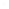 Virginia Law – Recent Opinions
Smith v. McLaughlin, 289 Va. 241 (2015)
Holdings:
The Supreme Court of Virginia vacated and remanded on appeal,
The Court adopted the doctrine of “Judgmental Immunity. This doctrine holds that if an attorney is exercising a “reasonable degree of care, skill, and dispatch” while acting in an unsettled area of the law at the time of the alleged negligence then they will not be found to breach the duty owed to a client. 
The Court found that the Third Firm was operating in unsettled law, as at the time they drafted the release statement there were two different lines of jurisprudence interpreting § 8.01-35.1(A)(1). Therefore, the Court held that the Firm 3 did not breach its duty to the Plaintiff.
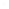 Hypothetical – Has the law firm committed malpractice?
Scrooge Company (“Scrooge”) contracts with Cool Contractor (“Cool”) to undergo work on a construction project. When Scrooge fails to pay Cool per the terms of the contract, Cool employs Lawful Law Firm (“Lawful”) to assert mechanics liens against Scrooge. Between the filing of the first and second mechanics liens Scrooge creates a trust. Lawful initiates an enforcement action— but neglects to name as parties to the suit the trustees and beneficiaries of Scrooge’s trust. More than six months following the filing of the enforcement action Lawful files an amended complaint adding the trustees and beneficiaries of the trust. While at the time of filing the law allowed the addition of the trustees and beneficiaries as proper, at the time of the later appeal the law had changed and the  Supreme Court granted judgement for Scrooge for the failure to timely add all necessary parties to the matter. Cool sues Lawful for legal malpractice. What result?
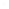 Hypothetical - Answer
Lawful Lawfirm is Not liable for legal malpractice.
“We think, therefore, that, when Sands Anderson filed the underlying suit to enforce the mechanics' liens, the law was clear: trustees and beneficiaries of deeds of trust recorded subsequent to the filing of a mechanic's lien but before the filing of the enforcement suit were proper but not necessary parties to the suit. Sands Anderson owed Heyward a duty of reasonable care and skill, and it would be unreasonable to hold them liable where, as here, they followed the well-established law. At the time the underlying enforcement suit was filed, neither they nor any other attorneys could have reasonably anticipated that Monk and its progeny would be overruled. Consequently, we hold, as a matter of law, that, in light of well-established law existing at the time, the facts alleged in the motion for judgment did not state a claim of legal malpractice.”
Heyward & Lee Constr. Co. v. Sands, Anderson, Marks & Miller, 249 Va. 54, 59-60 (1995)
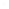 CONCLUSION
Legal malpractice claims are likely to rise as a result of COVID-19
Working from home creates the perfect storm for increased errors by lawyers with respect to missing deadlines and procedural errors
Mental health issues on the rise as well as the result of COVID-19, working from home and substance abuse – these stressors can exacerbate existing mental health conditions.
Talk to colleagues – reach out to the bar and available mental health resources.
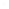 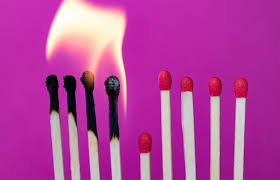 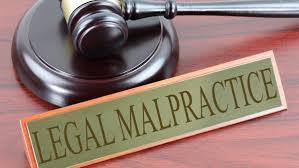 Thank You.
Thank You!
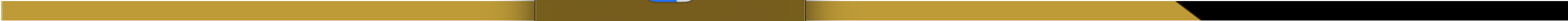 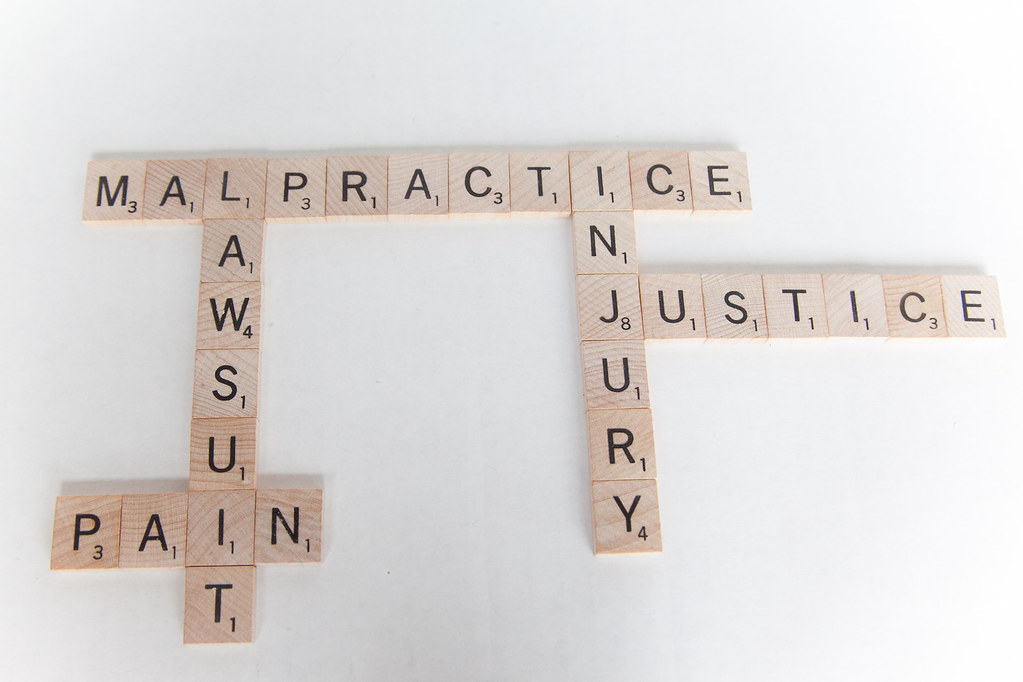 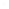 Photo Credit: "Malpractice Lawsuit, Injury - Scrabble" by weiss_paarz_photos is licensed under CC BY-SA 2.0